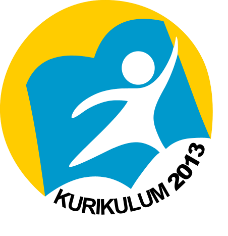 TEORI-TEORI GLOBALISASI
Teori ECUMENE CULTUR
Ulf Hannerz menyatakan bahwa, dalam proses globalisasi, kultur tradisional berangsur digantikan oleh kultur modern dari Barat. Hannerz melukiskan empat kemungkinan yang terjadi seiring pergantian kultur:
Homogenisasi global
	Kultur Barat akan mendominasi sehingga mengancam keunikan kultur lokal (pribumi). Seluruh dunia seakan menjadi jiplakan gaya hidup, pola konsumsi, nilai dan norma, serta gagasan dan keyakinan masyarakat Barat. 
Kejenuhan
	Secara perlahan dan bertahap, masyarakat di sepenjuru dunia akan menyerap pola kultur Barat hingga menjenuhkan mereka. Dalam jangka panjang, setelah melalui beberapa generasi, maka bentuk, makna, dan penghayatan kultur lokal akan lenyap.
Kerusakan kultur
	Pengaruh kultur Barat memiliki kecenderungan merusak kultur pribumi. Hal tersebut karena kebanyakan produk kultur Barat yang diterima adalah yang tidak berkualitas. Masyarakat, misalnya, lebih menerima film-film sarat pornografi ketimbang film berkualitas yang diganjar Piala Oscar. Mengapa demikian ? Alasan pertama, pihak penerima (masyarakat lokal) kurang siap untuk menerima kultur Barat berkualitas tinggi. Alasan kedua, pihak penyalur (negara Barat) mungkin melakukan dumping  atau sengaja menjual produk kultural bermutu buruk ke negara lain.
Kedewasaan
	Penerimaan kultur Barat dilakukan melalui dialog dan pertukaran yang seimbang. Masyarakat lokal menerima kultur Barat secara selektif, memperkayanya dengan nilai lokal tertentu, serta memberikan tafsiran lokal. Pada akhirnya, kultur global (Barat) akan merangsang dan menantang perkembangan kultur lokal. Sebagai contoh, masyarakat Indonesia menerima aliran musik rap dari Barat, namun tidak mengadopsi lirik yang terkesan kasar atau menjurus pornografi. Selain itu, juga berupaya memasukkan unsur musik tradisional serta lirik yang mendidik.
Teori PEMBANGUNAN EKONOMI
Teori yang dikemukakan oleh Martin Wolf ini memiliki asumsi pokok sebagai berikut:
Globalisasi merupakan proses menuju kemakmuran yang merata bagi semua negara di dunia.
Globalisasi dapat dimaknai sebagai tahapan pembangunan ekonomi paling akhir dan semua negara adalah aktor yang berkompetisi dalam arena globalisasi. 
Penguasaan modal (kapital) yang besar merupakan penentu keberhasilan memenangkan kompetisi dalam arena globalisasi.
Agar mampu menjadi aktor yang unggul, negara berkembang harus mengikuti pengalaman negara maju dalam membangun perekonomiannya.
Teori PROBLEMATIKA GLOBALISASI
Teori ini dikemukakan oleh Noreena Hertz (dalam Jati, 2013). Asumsinya adalah bahwa globalisasi merupakan sesuatu yang problematis. Hertz menilai, kekuasaan pemerintahan di banyak negara akan tergerus oleh kepentingan bisnis perusahaan-perusahaan multinasional (multinational corporations), lembaga ekonomi global, serta budaya global. Dalam kenyataannya, kepentingan ekonomi nyaris mengalahkan semua kepentingan nasional lainnya. Pemerintah negara berkembang bahkan rela mengorbankan kepentingan warganya demi menarik investasi perusahaan multinasional dan mencapai angka pertumbuhan ekonomi yang tinggi.
Teori SISTEM DUNIA
Teori sistem dunia dikemukakan oleh Immanuel Wallerstein (dalam Sztompka, 2009). Dalam teorinya, Wallerstein membedakan tiga tahap utama perkembangan peradaban manusia, yakni:
Tahap Sistem Mini
	Pada tahap sistem mini, unit-unit ekonomi dalam masyarakat relatif kecil, memenuhi kebutuhan sendiri dengan pembagian kerja internal menyeluruh dan dengan kerangka kultural tunggal. Tahap ini menonjol ketika masyarakat masih berburu dan mengumpulkan makanan dari hutan, berlanjut hingga masyarakat sudah mengenal pertanian dan perkebunan.
 Tahap Kekaisaran Dunia
	Kesatuan ekonomi telah jauh lebih besar dan menyeluruh, menggabungkan sejumlah besar sistem mini sebelumnya. Landasan perekonomian adalah sektor agraris. Perekonomian dikoordinasikan oleh kekuatan militer dan kekuasaan politik, disertai pemerintah yang kejam, pajak tinggi, serta wajib militer. Kekaisaran dunia ini pun senantiasa terlibat dalam peperangan dan penaklukan imperialis. Negara yang menonjol pada tahap kekaisaran dunia, antara lain, Cina, Mesir, dan Romawi kuno.
Tahap Ekonomi Dunia
	Tahap ekonomi dunia mulai berkembang pada akhir abad ke-16 sebagai cikal bakal globalisasi. Peran negara (pemerintah) sebagai badan pengatur dan koordinator aktivitas ekonomi mulai merosot dan perlahan digantikan oleh pasar. Fungsi negara sebatas memastikan tetap berlangsungnya aktivitas ekonomi, perdagangan bebas, dan hubungan perdagangan yang menguntungkan.
QUIZ
Jelaskan inti dari Teori Pembangunan Ekonomi!
Jelaskan inti dari Teori Problematika Globalisasi!
Salam Sosiologi !